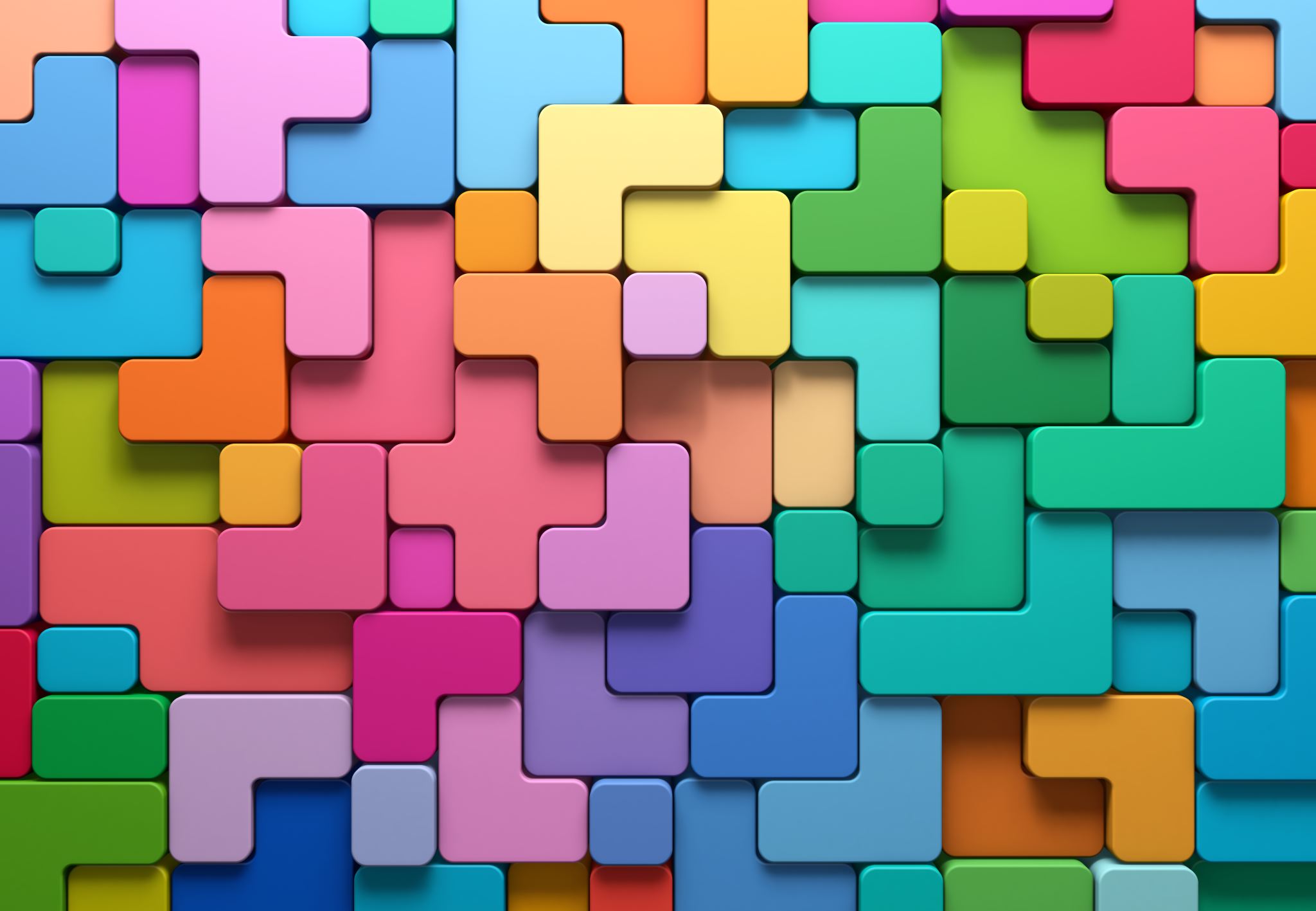 Αναγνώρισε τι είναι?
Δεδομένο???
Ή
 Πληροφορία???
24
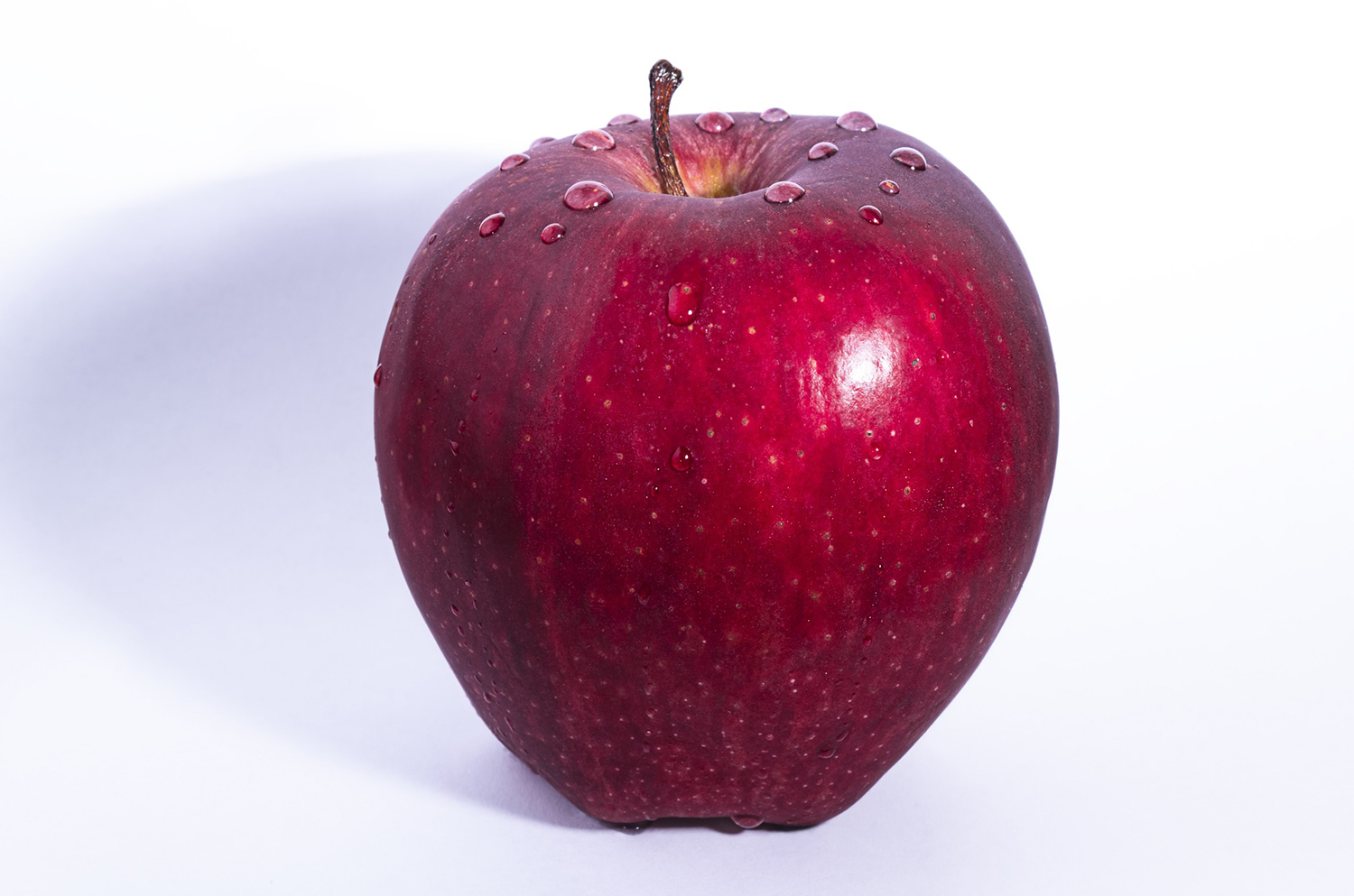 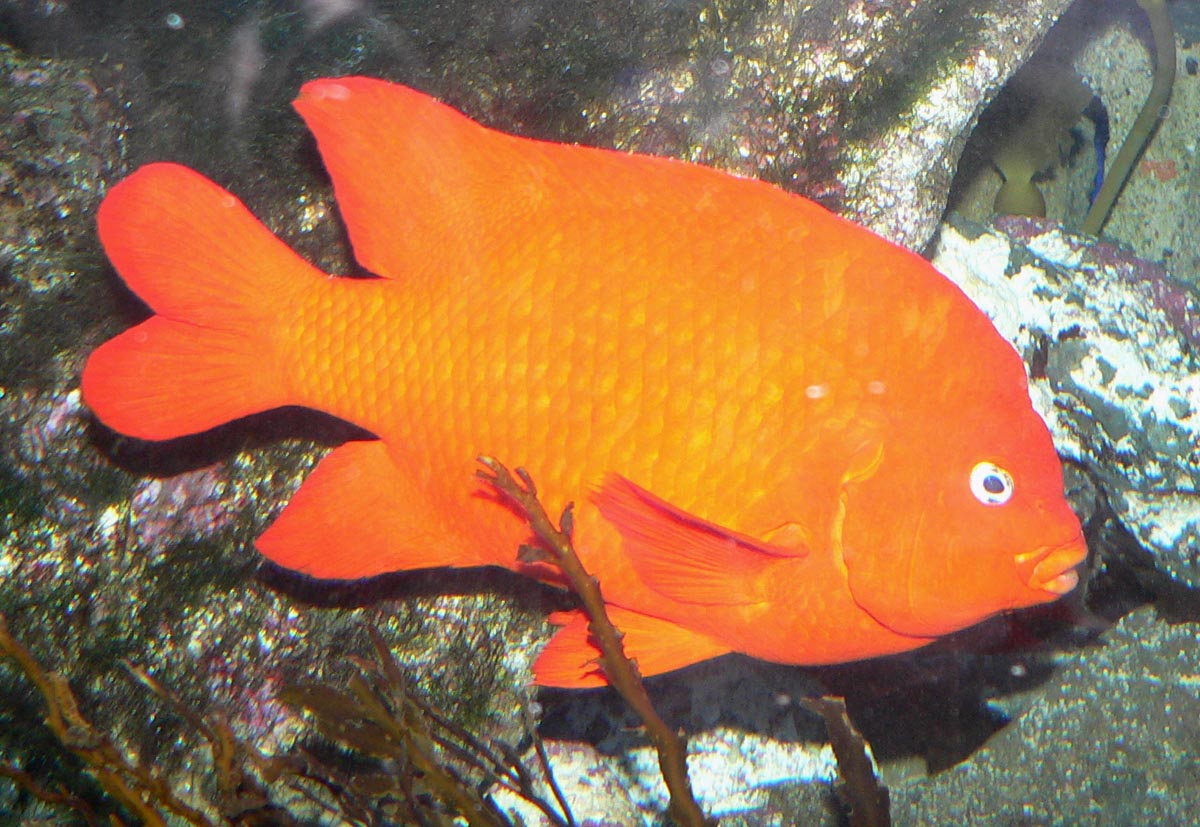 This Photo by Unknown Author is licensed under CC BY-SA
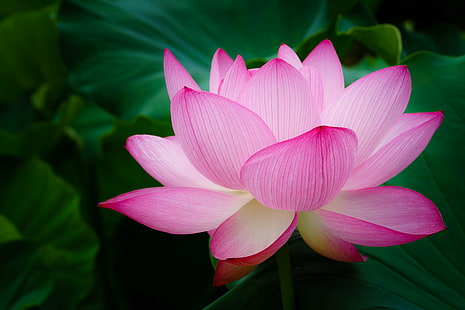 Παναγιώτα Τρύφωνος